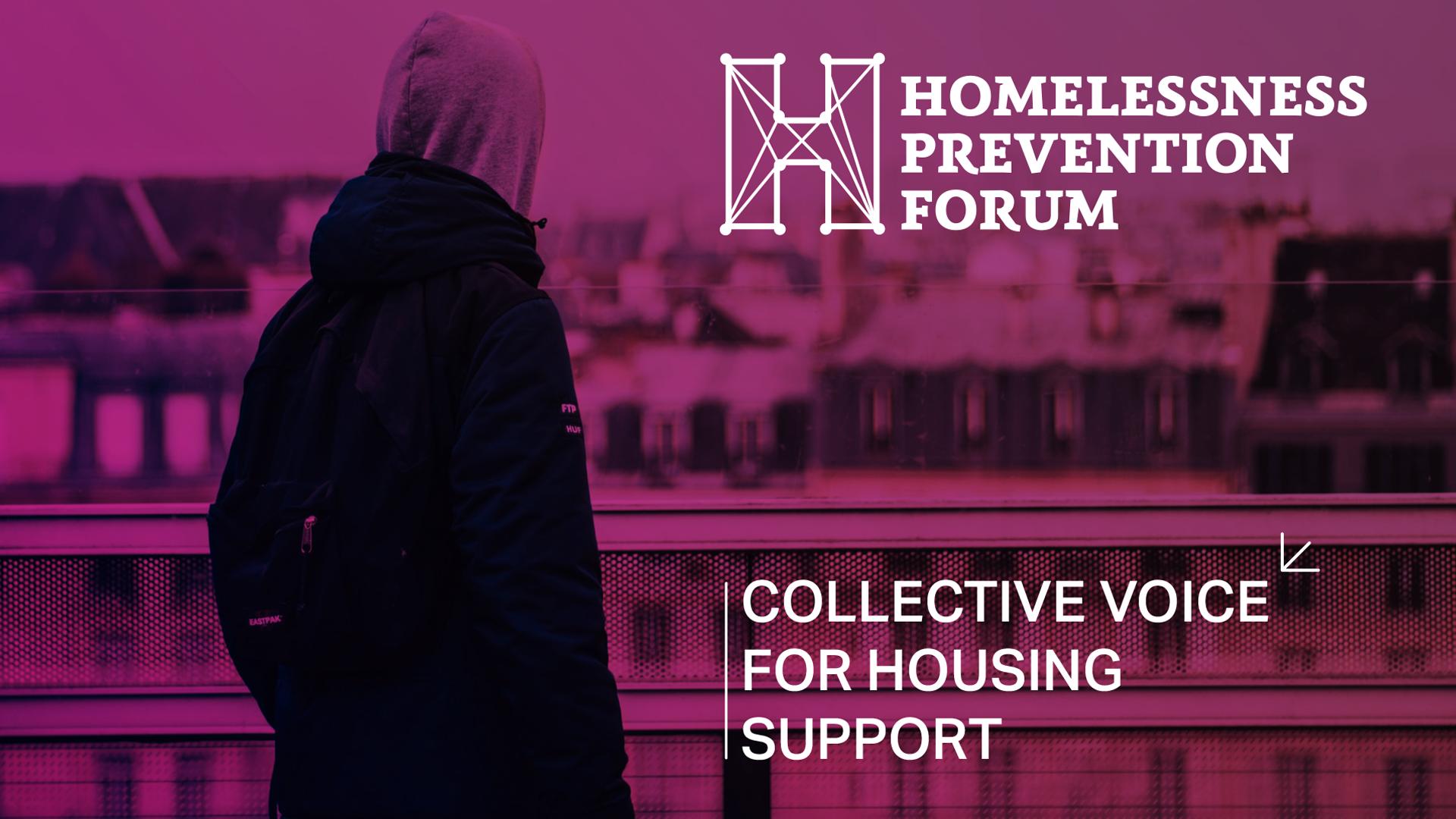 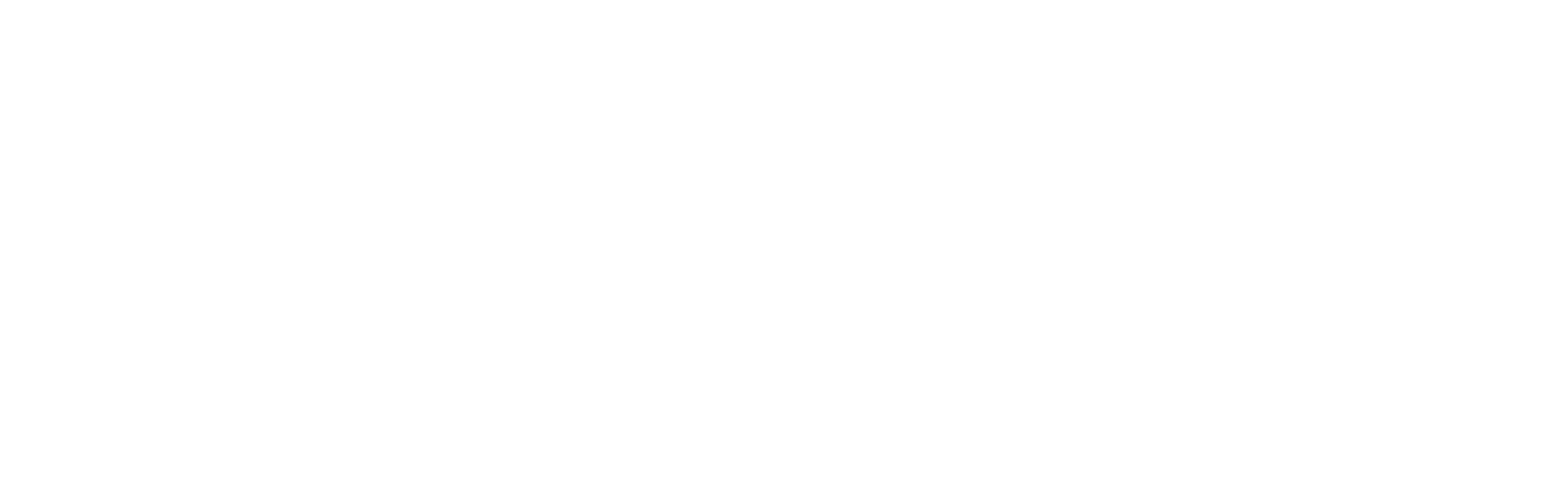 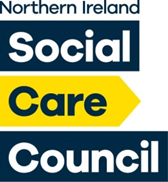 Homelessness Awareness Week 2022‘Homelessness Prevention – Having the Conversation’
A presentation on behalf of the Homelessness Prevention Forum by;
Declan Morris (Extern) & Paul Fleming (NIACRO)
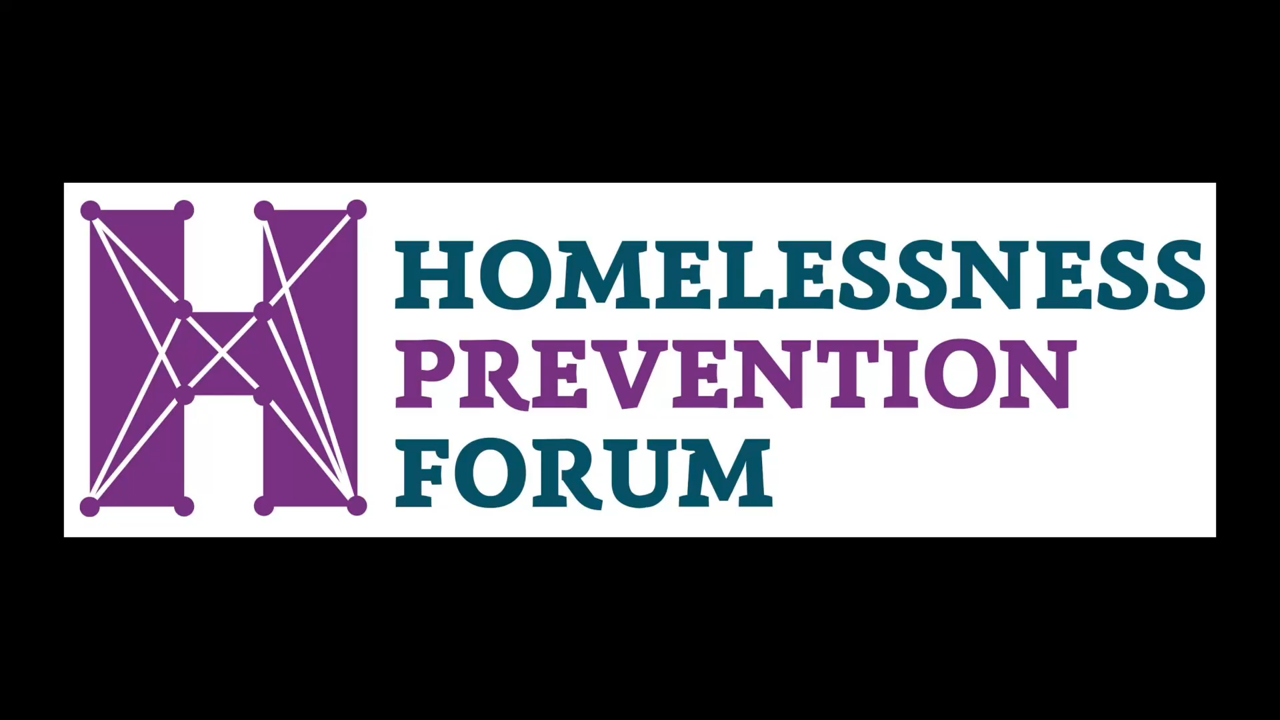 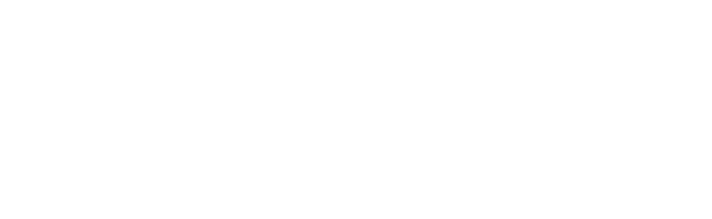 ‘HOME’ video
H
Homelessness Prevention Forum – A brief history & Vision
Formed in 2013 to raise awareness of floating support services that help prevent homelessness 
Develop a means for those who could benefit from floating support intervention to gain easy access - Common enquiry form/services directory 2015
Belfast Area Action Plan –  Homelessness Prevention 2017
Create a strong collective response to consultations 
Create a means of sharing, reflecting and learning from each other
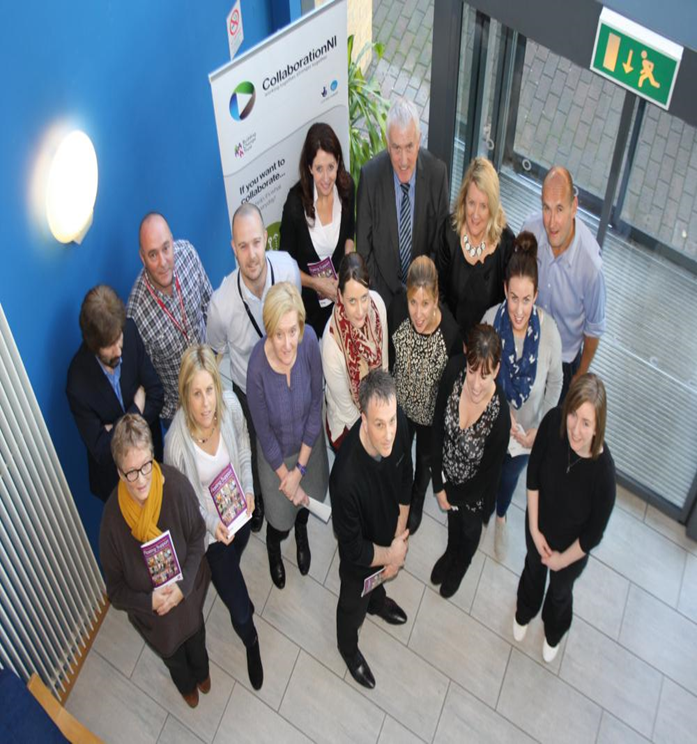 Paul.Fleming@niacro.co.uk
Declan.Morris@extern.org
© Homelessness Prevention Forum
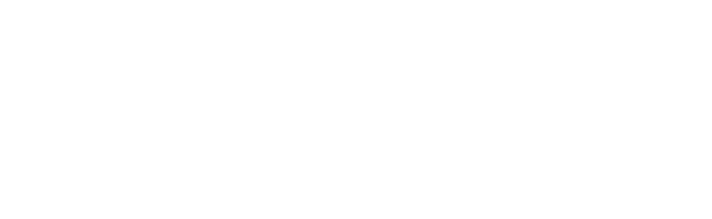 IMPROVING AND SAFEGUARDING SOCIAL WELLBEINGA Strategy for Social Work in Northern Ireland 2012 – 2022
Promoting the rights and independence of the most vulnerable and marginalised in society.
Working to improve life chances and outcomes and prevent the onset or escalation of problems at all ages and stages.
Working to protect children and adults who are at risk of harm from neglect, abuse or exploitation.
Working with people in need and supporting their right to autonomy and self­management of their lives and/or care.

A Strategy for Change – Strengthening the capacity of the workforce
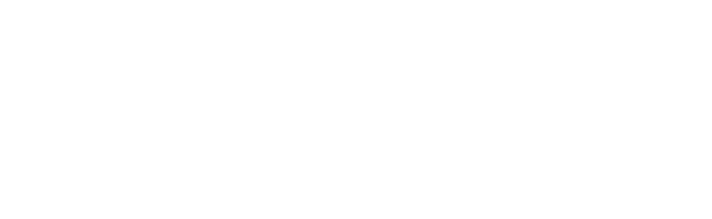 What is Floating Support
Floating Support is a vital Preventative tool that supports vulnerable people who might otherwise struggle to live independently
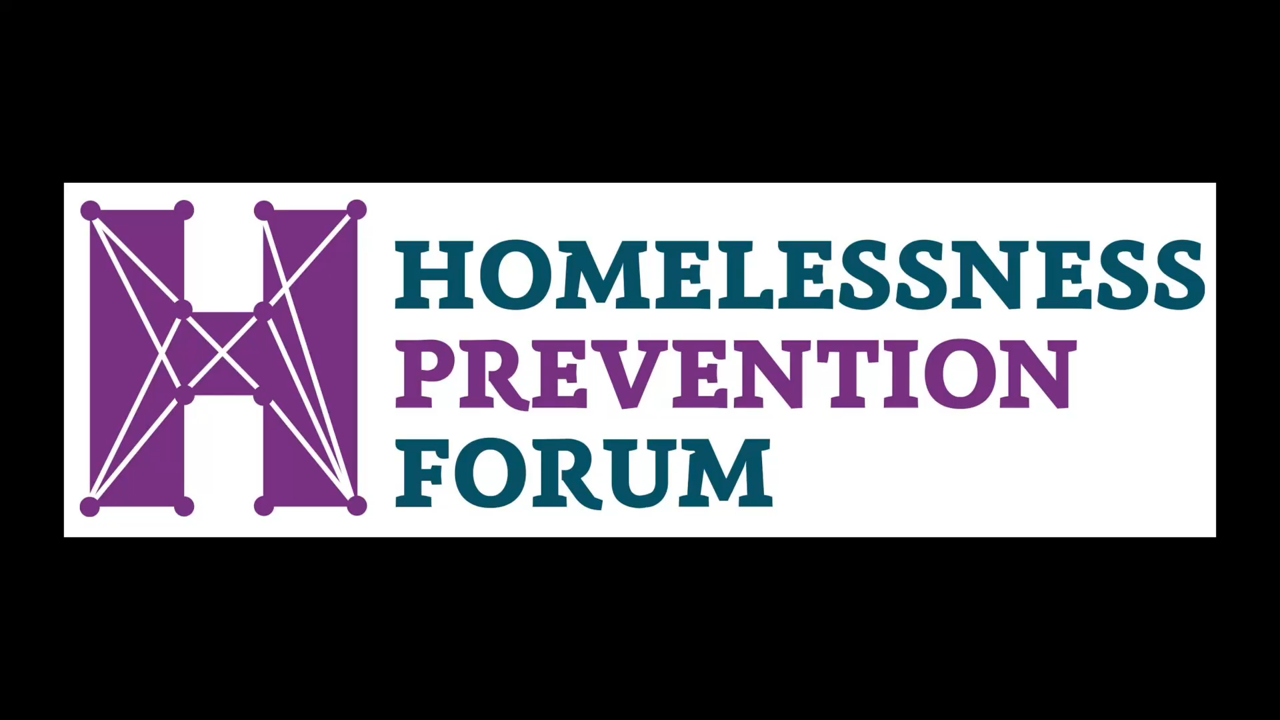 WHAT IS FS VIDEO
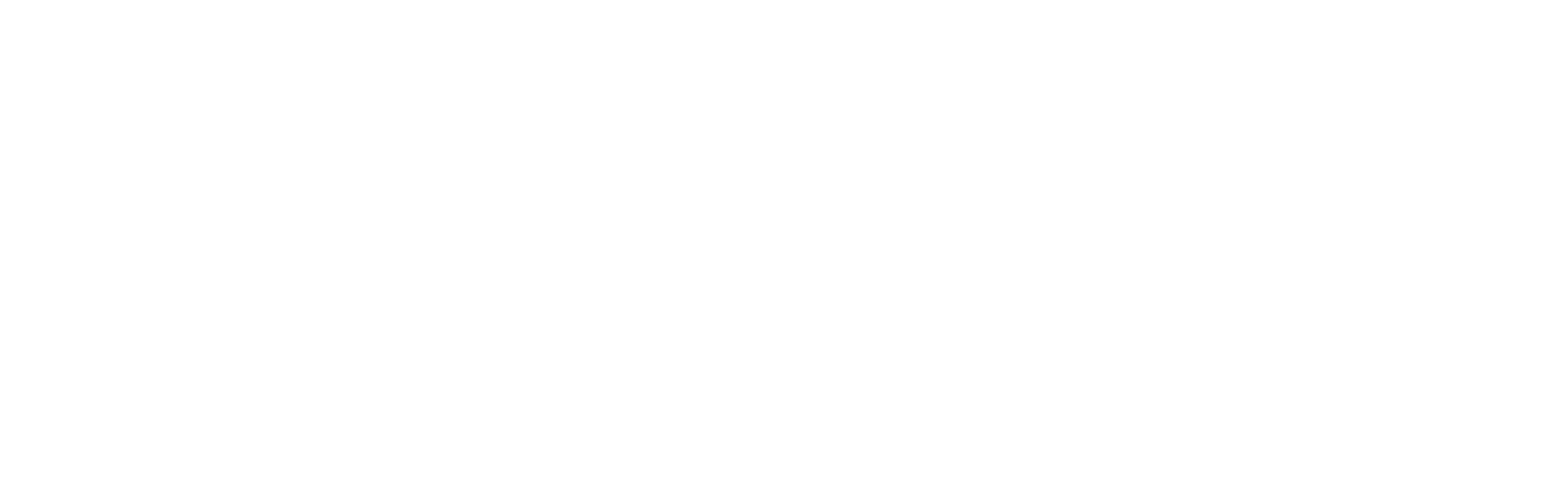 An analysis of survey responses (Nov 2021)
Issues in use of Floating Support: Not knowing when to refer
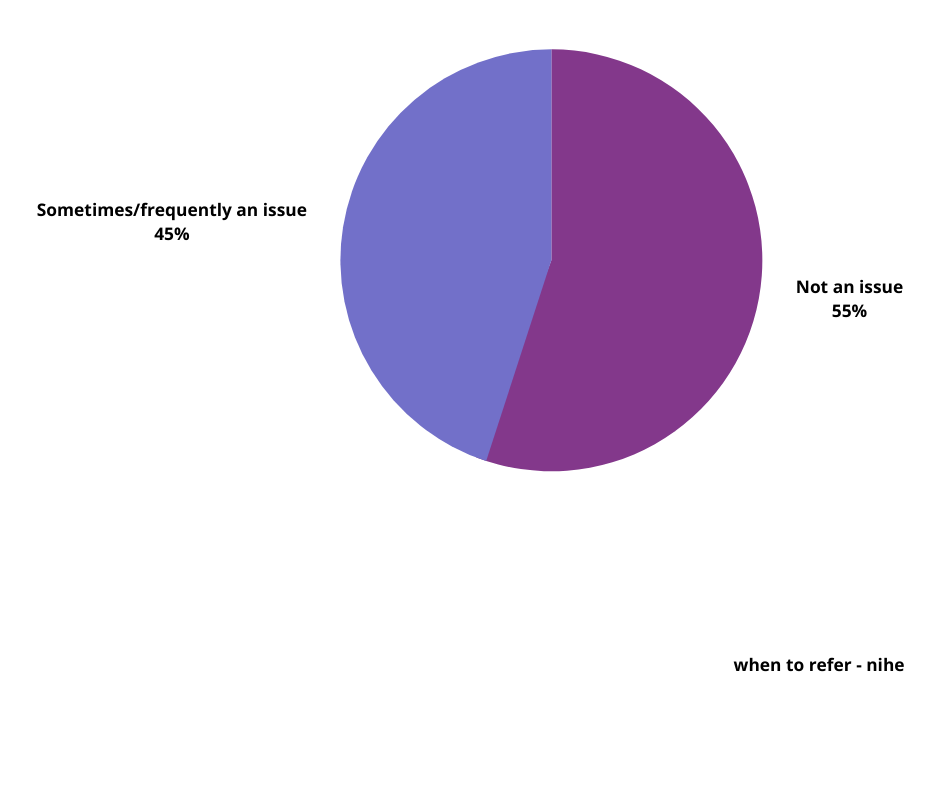 [Speaker Notes: 62% knew 5 or less]
Issues in use of Floating Support: Entry requirements of service
[Speaker Notes: 62% knew 5 or less]
Awareness of Services
[Speaker Notes: 62% knew 5 or less]
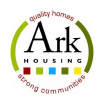 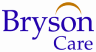 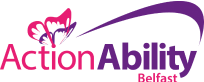 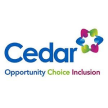 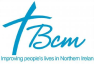 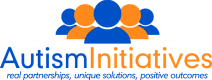 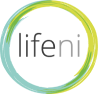 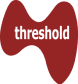 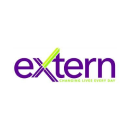 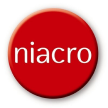 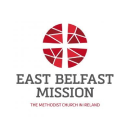 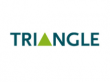 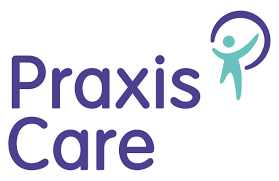 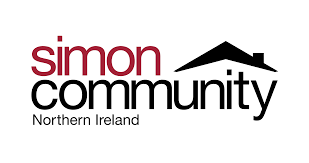 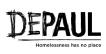 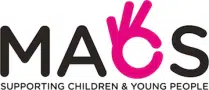 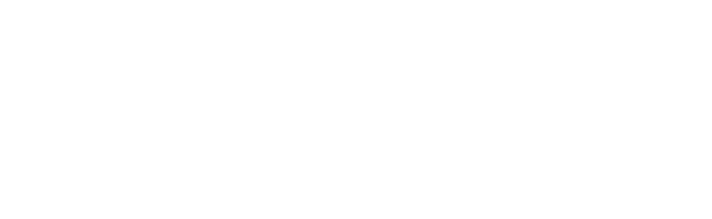 Homelessness Prevention Awareness Tool - Content
Defining Homelessness/Reasons for homelessness

Identifying Risks/Early warning signs

What do we mean by Homelessness Prevention

The role & benefits of Housing Related Support (Floating Support Services)

An Introduction to Floating Support Services
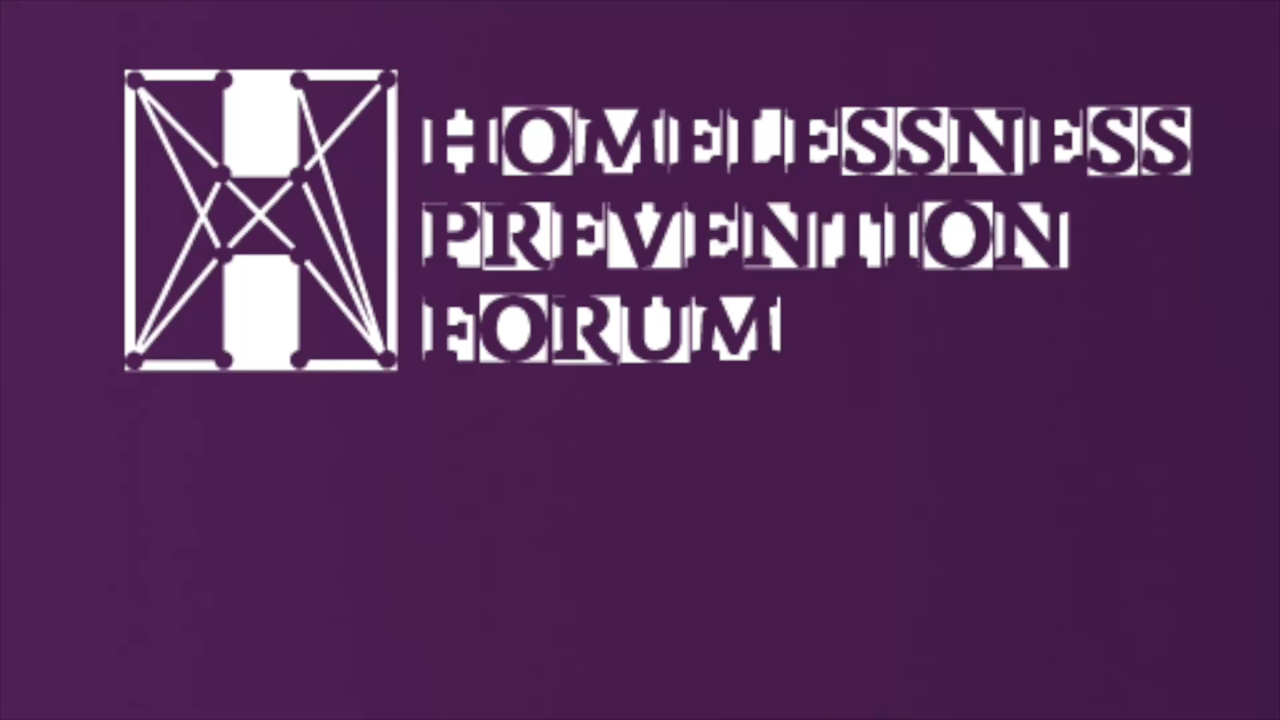 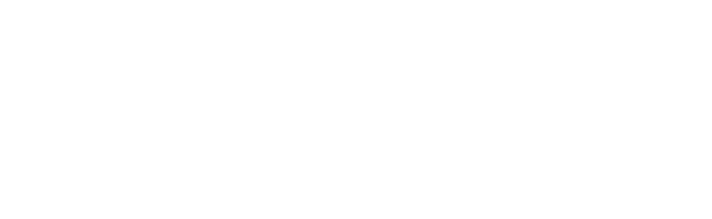 Points to ConsiderRisk factors in themselves do not definitively mean that someone would commence a homeless journey; more that the likelihood of becoming homeless increased and that this in itself also increased if there were multiple risks or triggers.
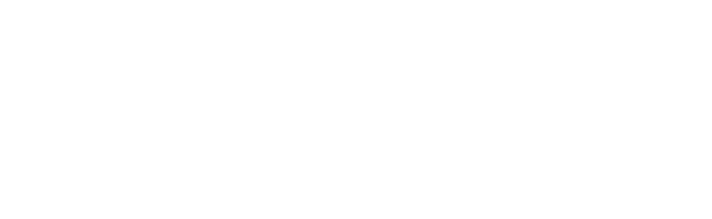 Early Warning Signs
Missed Housing Payments
Upkeep of Property
Bereavement
Enquiries from other services
Hoarding
Pets not being looked after
No Contact not answering calls
Health Issues
Garden Overgrown
No Callers
Damage to Property
Loss of Employment
Cultural Issues
Repeated Calls to Emergency Services
Debt
ASB
Behavioural Issues
Neighbour Complaints
Relationship Breakdown
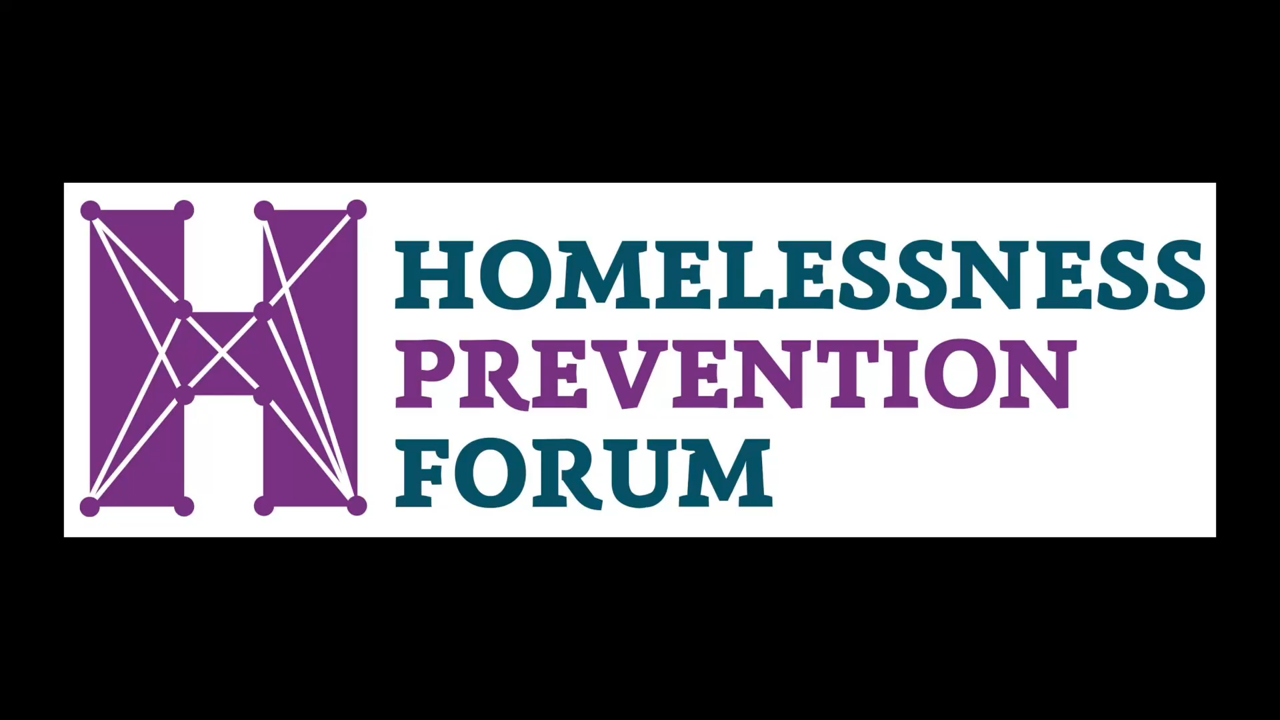 ADD NICKY VIDEO
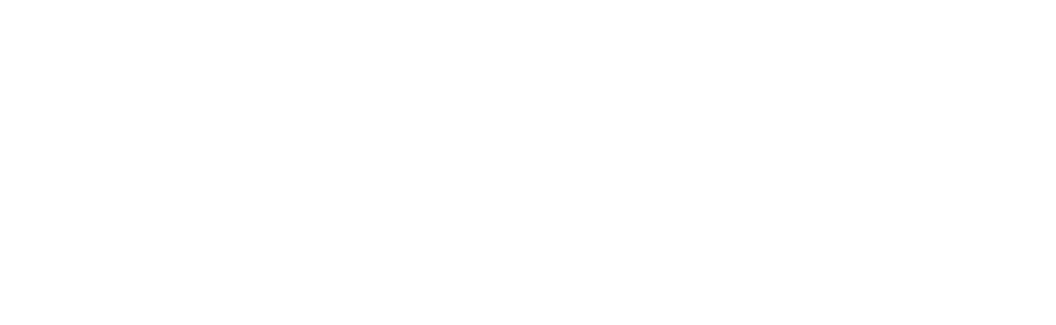 Floating Support - The difference it makes…
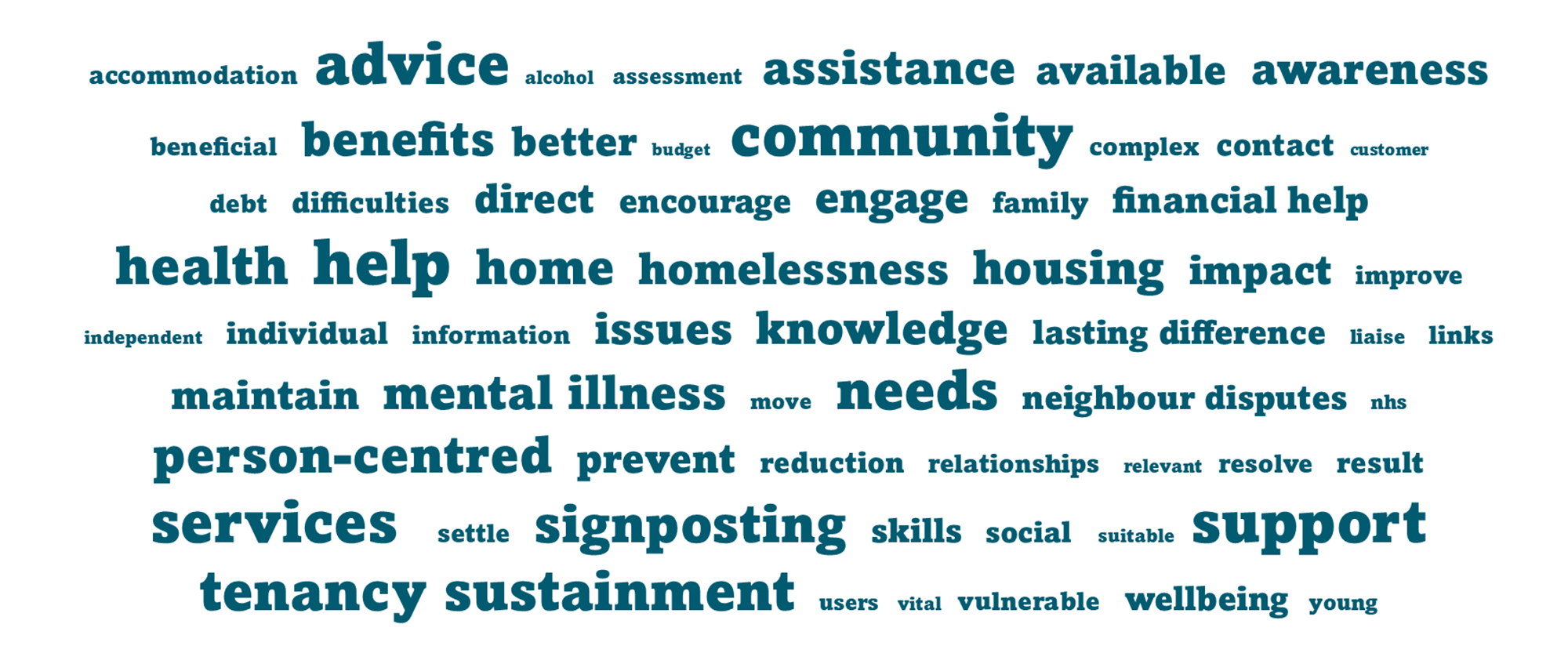 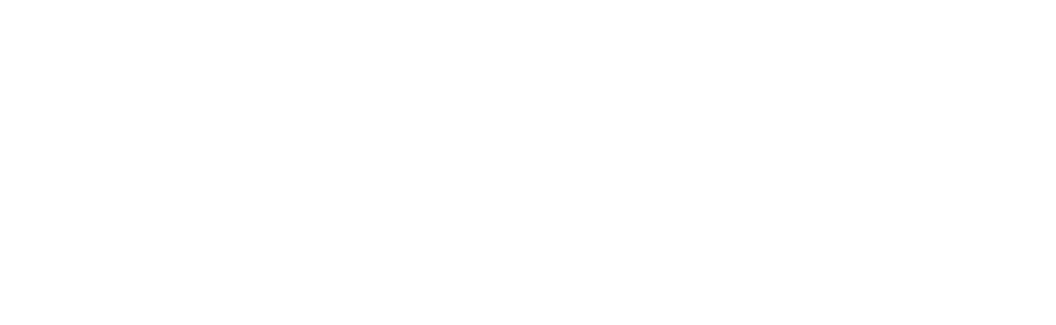 Homelessness Awareness Training tool – What people have told us so far:
I am aware of the indicators/early signs of homelessness.
      Strongly agree: Before = 15%  After = 73.5%

I know what FS is and how it can prevent homelessness.
      Strongly agree: Before = 33%  After = 85%

Indicate the number of FSS you know of.
      6 or more: Before = 26%  After = 96%

I would refer to FSS when I recognise someone at risk of homelessness.
      Often/In most cases – Before = 46%  After = 90%
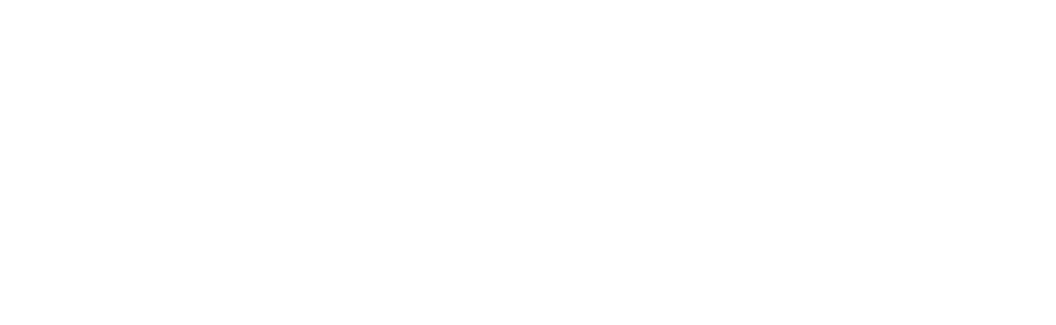 Homelessness Awareness Training tool – what next?
HSC Leadership Centre – e-learning 
Patient Client Council
Housing Rights & LANI 
Housing Executive & NIFHA

AVAILABLE NOW!
https://www.homelessnesspreventionforum.com/

https://www.homelessnesspreventionforum.com/housing-support-training
Thank you
Get in touch at:
Paul.Fleming@niacro.co.uk
Declan.Morris@extern.org

“Awareness is like the sun. When it shines on things, they are transformed.”
Paul.Fleming@niacro.co.uk
Declan.Morris@extern.org
© Homelessness Prevention Forum